Use short division to divide 4-digit numbers by 1-digit numbers.
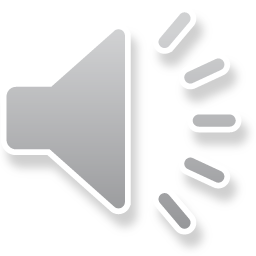 2537 ÷ 3
About how many 3s are in 2537?
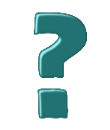 3 2 5 3 7
800 × 3 = 2400, so the answer must be a bit more than 800.
1
Year 6
Use short division to divide 4-digit numbers by 1-digit numbers.
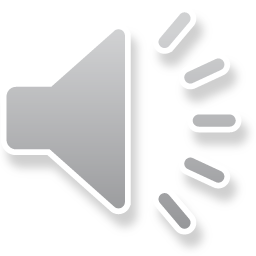 We are going to move a sticky note along to hide and reveal each column in turn.
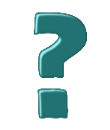 How many 3s in 25?
How many 3s in 2? 
None, so move the next sticky.
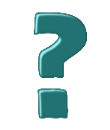 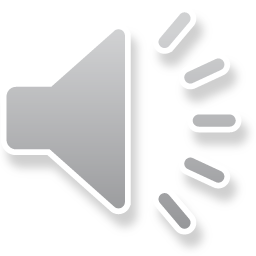 3 2 5 3 7
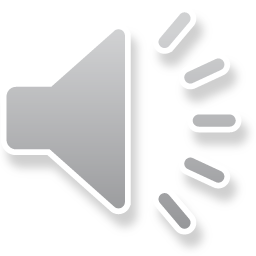 2
Year 6
Use short division to divide 4-digit numbers by 1-digit numbers.
8, and 1 left over.
We write 8 in the 100s column as we are dividing the 100s, then 1 hundred in front of the 10s digit.
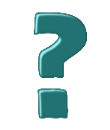 How many 3s in 13?
8
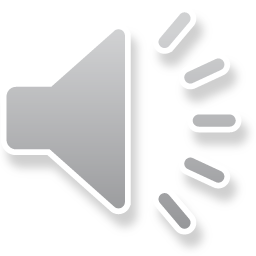 3 2 5 3 7
1
3
Year 6
Use short division to divide 4-digit numbers by 1-digit numbers.
4, and 1 left over.
We write 4 in the 10s column as we are dividing the 10s, then 1 ten in front of the 1s digit.
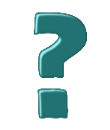 How many 3s in 17?
8
4
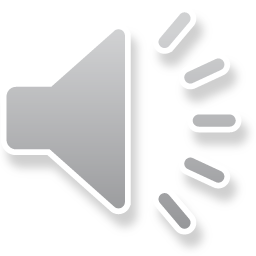 3 2 5 3 7
1
1
4
Year 6
Use short division to divide 4-digit numbers by 1-digit numbers.Divide remainders to give fractions; round answers up or down.
5, and 2 left over.
We write 5 in the 1s column.
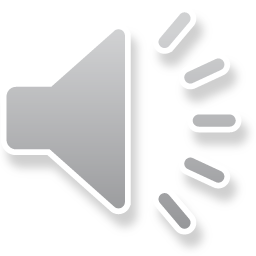 8
4
5 r 2
3 2 5 3 7
1
1
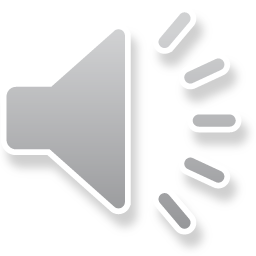 We can divide the remainder 2 by 3.
The exact answer is 8452/3.
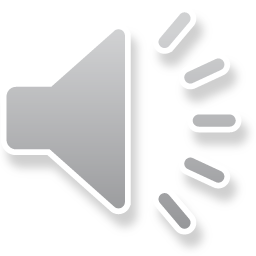 5
Year 6
Use short division to divide 4-digit numbers by 1-digit numbers.Divide remainders to give fractions; round answers up or down.
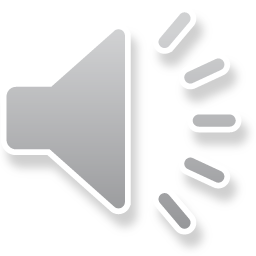 One answer needs us to round up, one to round down the answer, another to divide the remainder to give a fraction and another to write the equivalent decimal.
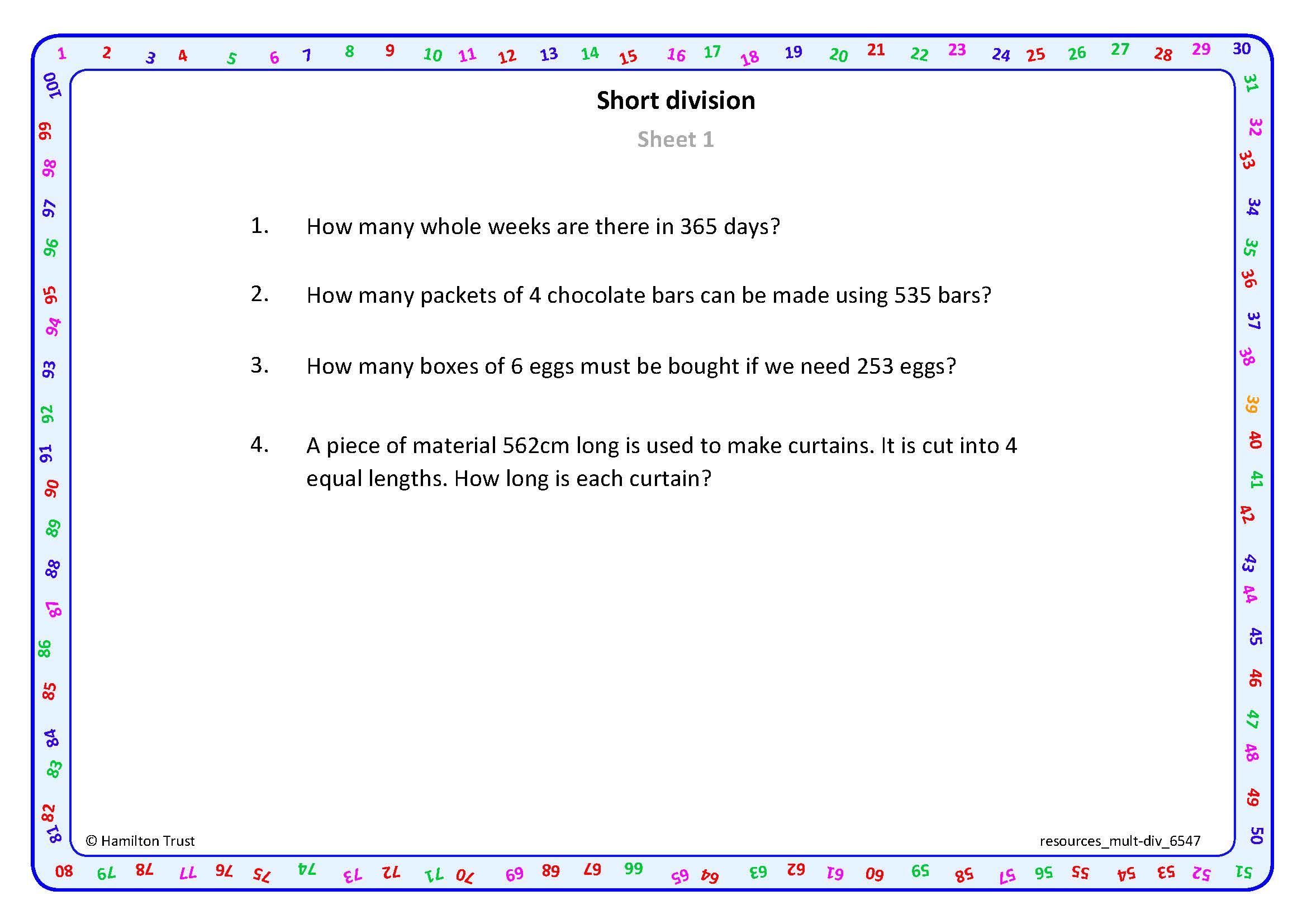 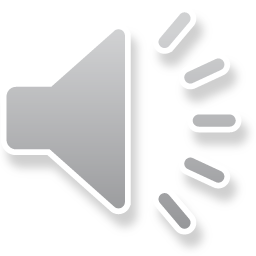 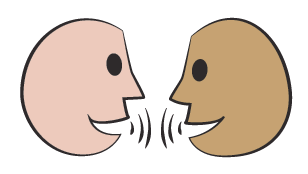 Think and reason about what to do with the remainders, before you calculate the answers.
6
Year 6